Scaling Logstash using OpenShift
Steve Malenfant
What is Logstash?
Acquired by Elastic, integrated in the Elastic stack (ELK)
Ingest, transform and push for any types of events
Used extensively for our CDN pipeline
Ingest syslog
Pull logs from Kafka
Transforms and enrich unstructured events in structured format
Push logs and metrics to Elastic
Logging pipeline
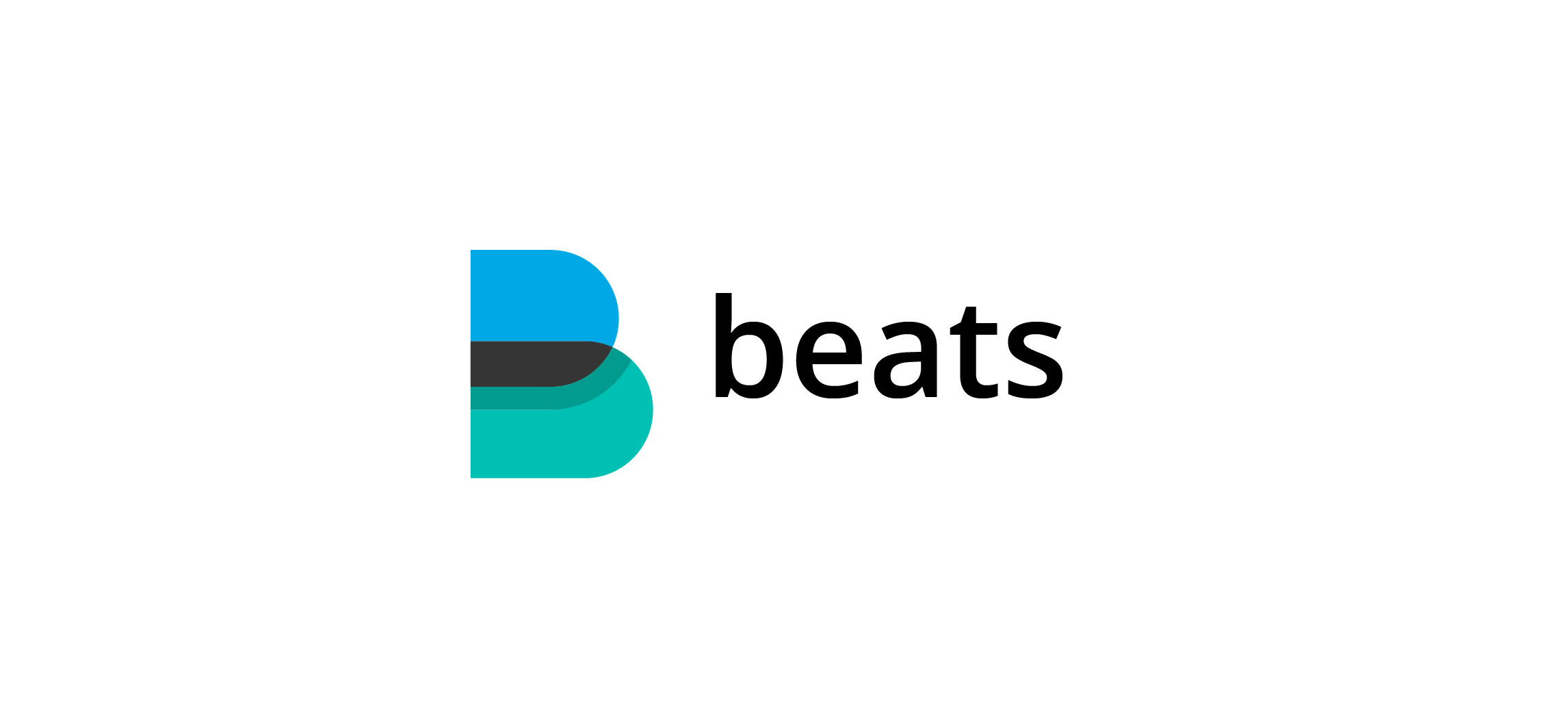 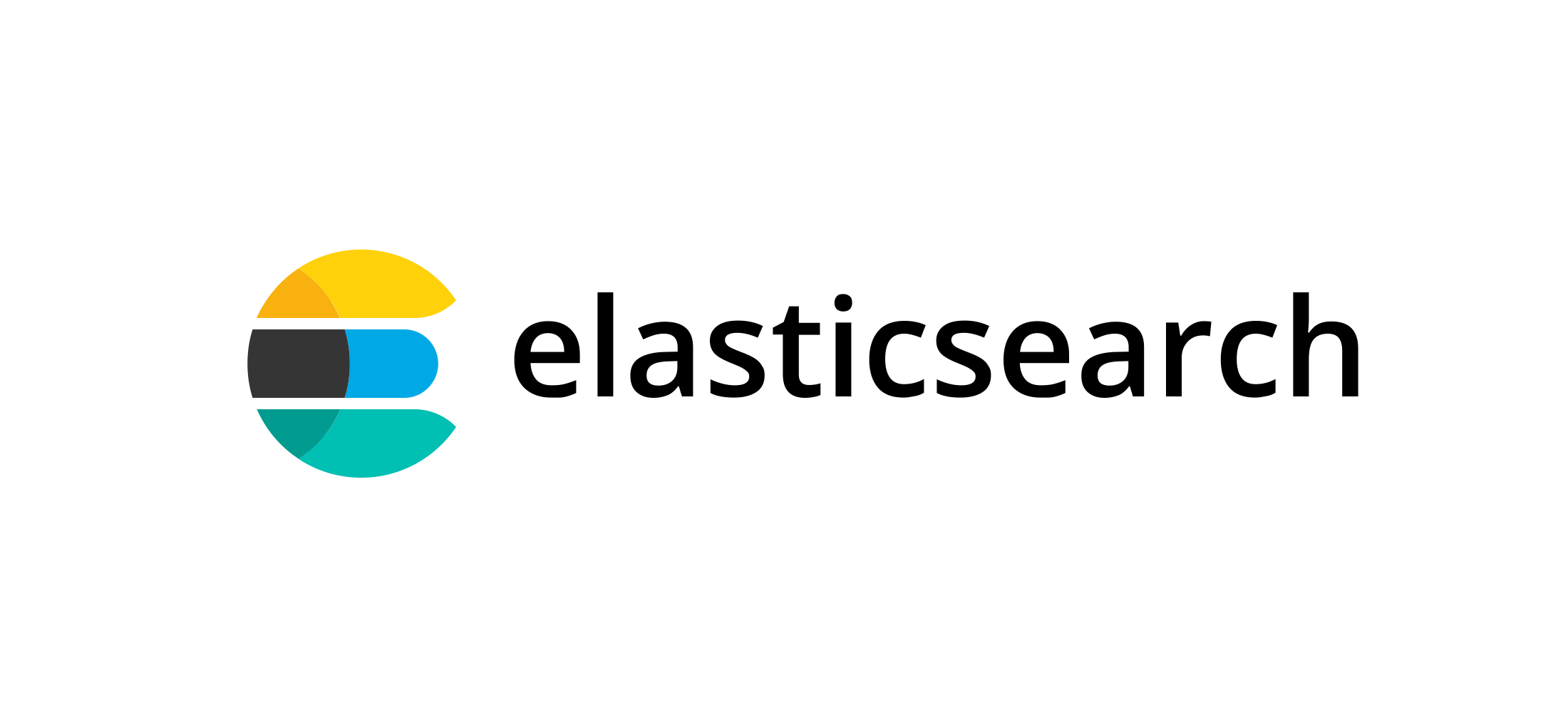 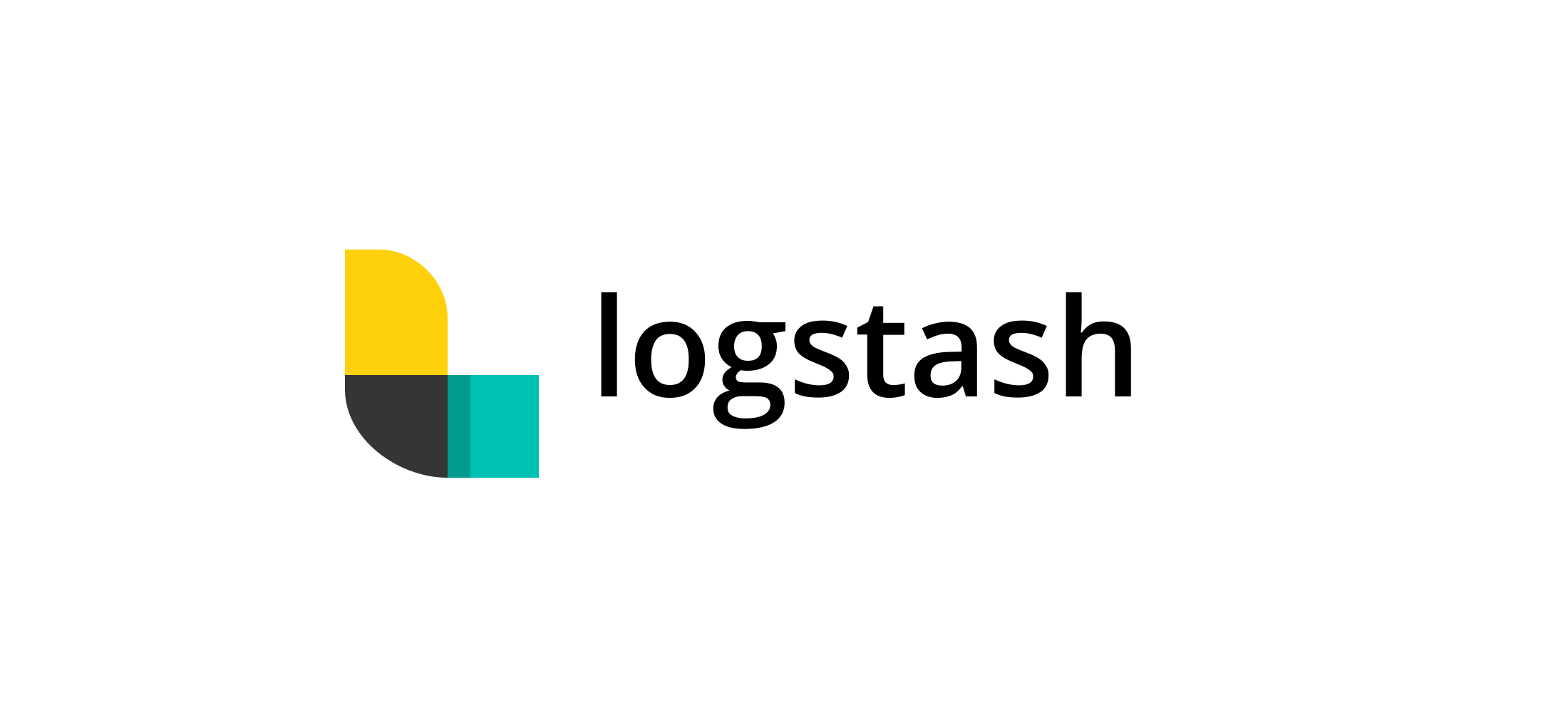 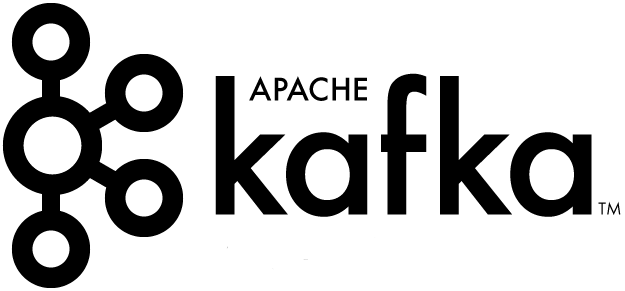 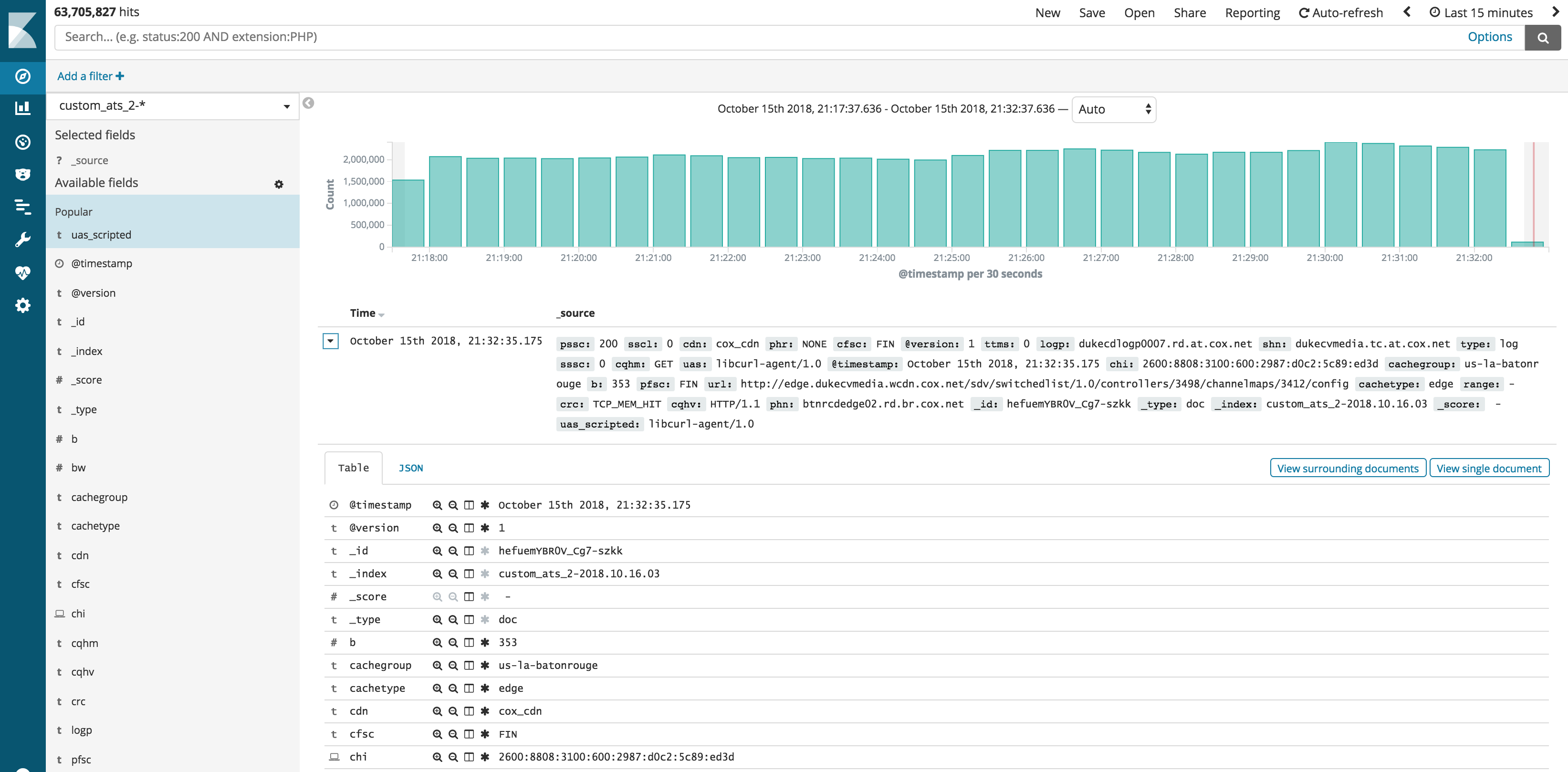 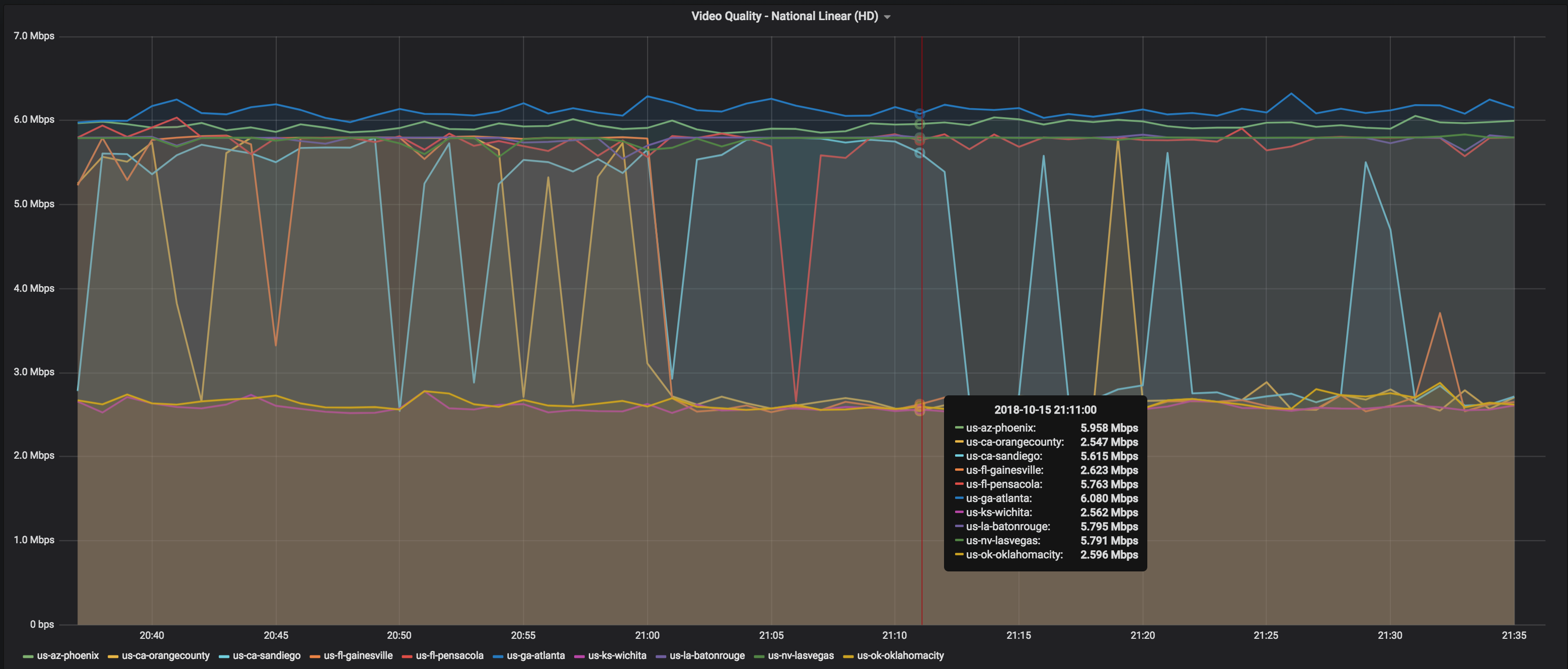 Logstash transformation
Split Traffic Server key/value logs line (kv filter)
Calculate approximate profile bitrate for a linear stream
Based on the bytes transferred and knowledge about segment duration
Raw ruby code + GROK
Remove unnecessary fields/tags
HTTP Header extractions
Evolution – Prior to today
RPM installation and templates (Ansible)
Docker on Virtual Hosts
Ansible using Docker within LXC Containers
Enabling pipelines
OpenShift - PaaS
Built for containers
Enable auto-scaling based on resources utilization
Health Checking
Easy deployment
Supported by the Enterprise
Centralized pipeline management
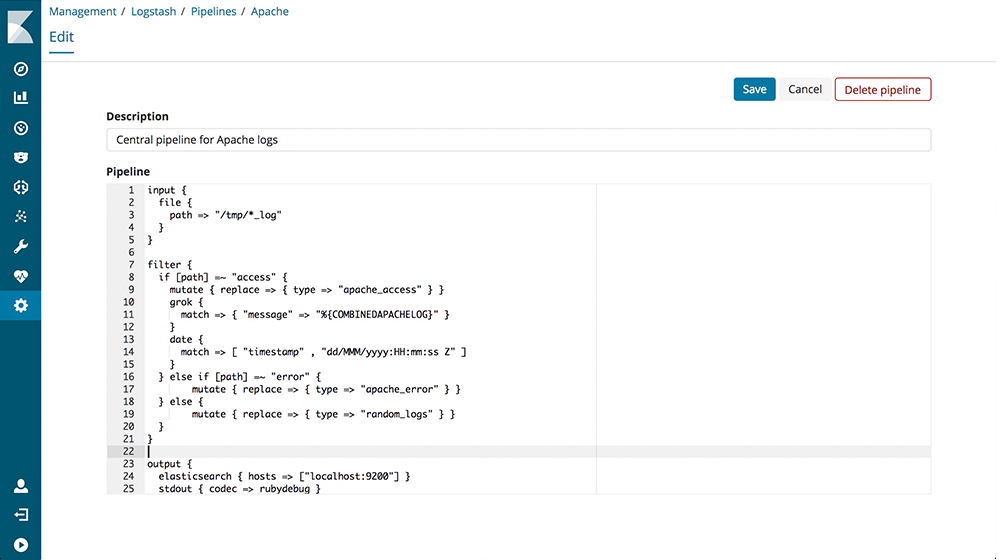 X-pack feature ($)
Define via Environment variables
ELK Stack Demo - OpenShift
Install OpenShift client
brew install openshift-cli
Bring up cluster
oc cluster up
Create project
oc new-project elk-stack
Install Elasticsearch + Kibana
oc new-app --docker-image=docker.elastic.co/elasticsearch/elasticsearch:6.4.2
oc new-app --docker-image=docker.elastic.co/kibana/kibana:6.4.2 
Expose Kibana http://kibana-logstash.127.0.0.1.nip.io
oc expose elk-stack/kibana
ELK Stack Demo - OpenShift
Install the configuration maps for logstash
oc create configmap logstash-config --from-file=config/
oc create configmap logstash-pipelines --from-file=pipelines/	
Bring up logstash
oc create -f logstash.yml
Done!
Logstash configuration and pipelines
$ ls -l config/
total 40
-rw-r--r--  1 smalenfa  staff  1891 Oct 16 08:46 jvm.options
-rw-r--r--  1 smalenfa  staff   552 Oct 16 08:47 log4j2.properties
-rw-r--r--  1 smalenfa  staff   252 Oct 16 11:00 logstash.yml
-rw-r--r--  1 smalenfa  staff   133 Oct 16 11:09 pipelines.yml
-rw-r--r--  1 smalenfa  staff  1743 Oct 16 08:48 startup.options
$ ls -l pipelines/
total 16
-rw-r--r--  1 smalenfa  staff  1587 Oct 16 14:51 access_traffic_router.conf
-rw-r--r--  1 smalenfa  staff  1194 Oct 16 13:38 access_traffic_router.template
Traffic Router Pipeline